FUIFBUDDIE OPLEIDING 2016
Sociale Vaardigheden / Conflicthantering
Communicatie: basisprincipe
Boodschap
RUIS
Ontvanger
Zender
Feedback
Onduidelijk spreken
Te veel informatie
Te weinig informatie
Omgevingslawaai
Te veel afleiding
Niet luisteren/ onder invloed
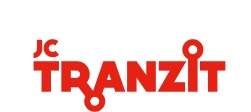 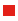 Communicatie: vormen
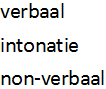 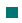 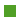 Basisprincipe: je kan niet niet communiceren.
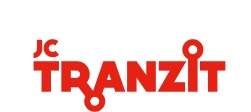 Vanuit de persoon
SUB- Assertief
Agressief
Assertief
Te veel rekening houden met anderen
Rekening houden met anderen
Geen rekening houden met anderen
Geen oogcontact
Oogcontact
Constant oogcontact
Neerslachtige houding
Zelfzeker houding
Uitdagende houding
Zeer stil praten
Normaal praten / af en toe stem verheffen
Luider dan de andere praten
Bijna geen beweging
Vlotte normale beweging
Brede plotse gebaren
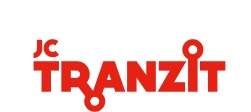 [Speaker Notes: 3 gedragingen die je kan stellen tijdens een actie van een fuifbuddie: 

Wat is subassertief gedrag?
En subassertief persoon laat makkelijk over zich heen lopen. Je gaat conflicten en confrontaties uit de weg. Dit betekent niet dat je ze voorkomt, maar dat ze achter jouw rug worden uitgevochten of opgelost, zodat je geen invloed op de uitkomst hebt. Sowieso is dit een probleem voor subassertieve mensen: het idee geen grip te hebben op zaken en je doel niet te bereiken. Je voelt je voortdurend genegeerd, geïrriteerd en gefrustreerd.

Wat is agressie?
Het tegengestelde van een subassertief persoon is een agressief iemand. Bij dit karakter horen opvliegers, kwetsend gedrag en een gebrek aan respect voor andermans gevoelens en meningen. Jij wilt degene zijn die de beslissingen neemt en neemt hierbij geen rekening met anderen.

Hoe assertiviteit je kan helpen
Zowel subassertief als agressief gedrag werken relatieverstorend en kunnen voor behoorlijk wat stress zorgen. Je bouwt geen hechte banden met vrienden en collega’s op omdat je te nadrukkelijk of juist te weinig aanwezig bent. Door jezelf te trainen in assertief gedrag, kom je voor jezelf op zonder het respect voor anderen te verliezen. Je traint jezelf in vaardigheden als onderhandelen, je gevoelens uitspreken en effectieve lichaamstaal.]
Agressie
We spreken van agressie wanneer iemand andermans grenzen overschrijdt, bewust schade berokkent of met woede probeert iets te bereiken.
Frustratieagressie
Instrumentele agressie
Agressie onder invloed / Psychose
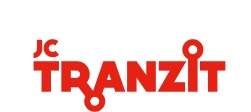 [Speaker Notes: Frustratieagressie
Heeft een trigger / oorzaak
Vaak kortstondig, indien oorzaak weg, verdwijnt ook agressie

Instrumentele agressie
Persoon wil iets bereiken en zal hiervoor anderen intimideren
Is gepland valt meestal op
Indien gepast tijdig reageren valt dit te voorkomen

Agressie onder invloed / Psychose
Minder of niet voor rede vatbaar
Geen duidelijke oorzaak
Is moeilijk in te schatten]
Beter voorkomen dan genezen
Regels van feedback
Gebruik een IK-boodschap.

Beschrijf concreet en specifiek gedrag dat je zelf ziet of hoort.

Geef aan welk effect het gedrag op jezelf of op andere bezoekers heeft.
Beschrijf veranderbaar gedrag.

Vraag om het gewenste gedrag.

Laat je gesprekspartner reageren.

Verken samen oplossingen.
Let ook vooral op jouw eigen communicatie!
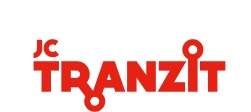 [Speaker Notes: Beschrijf veranderbaar gedrag.

Beschrijf concreet en specifiek gedrag dat je zelf ziet of hoort.

Gebruik een IK-boodschap.

Geen aan welk effect het gedrag op je heeft.

Laat je gesprekspartner reageren.

Vraag om het gewenste gedrag.

Verken samen oplossingen.]